Executive Secretary Agenda Items November-2015-plenary
Jon RosdahlIEEE 802 Executive Secretaryjrosdahl@ieee.org
802 Exec Sec Agenda Items
5.142  II  Current and Future Venue Report
5.147  II  University Outreach
5.46    II  IEEE 802 EC Solutions Nov 2015 Report
5.142 Current and Future Venue Report
Welcome to Dallas
Social Attached is the social flyer with all the details.
Guest badges are available from Donna at Meeting Concierge after 11:30 on Tuesday.
2. DVD’s distributed at registration
3. Receipts for registrations available from Donna at Meeting Concierge starting Wednesday morning. If they require something unique please have them email Lisa Ronmark.
4. See website and bulletin board for lunch and dinner specials offered by hotel.  Additional items also available from the coffee shop.
5. Information on Maucau (Maucao) available near registration.
6. Registration and hotel reservations are available for January interim in Atlanta.
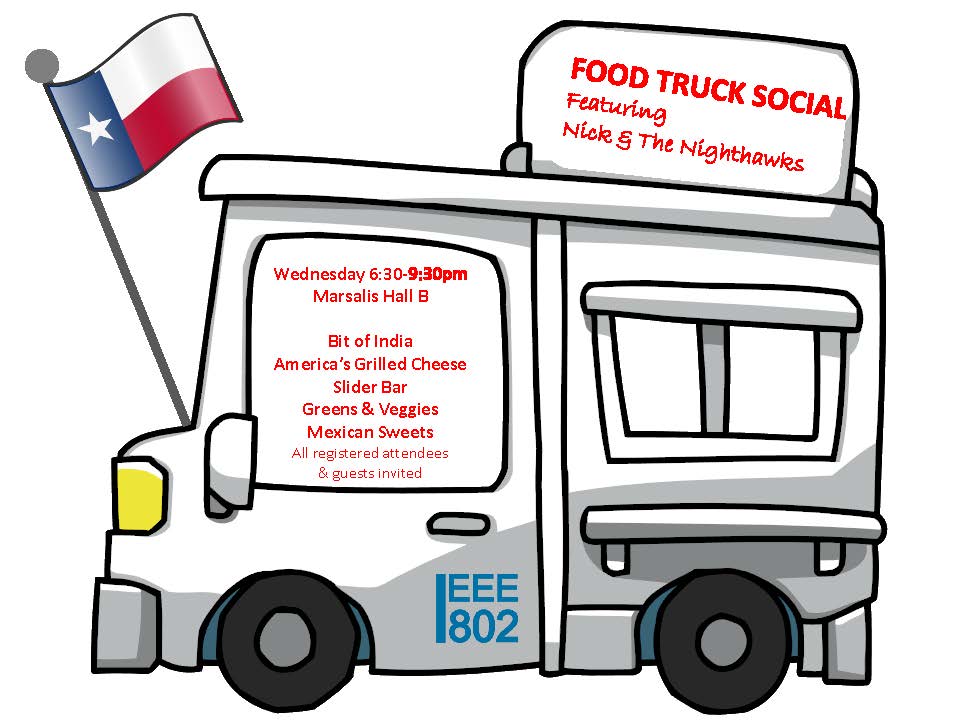 5.142 Current and Future Venue Report
2016-01 – Atlanta, GA
802 Interim  - Registration opened Nov 2, 2015
Current Registrations: 45
802W Treasury 
New Credit Card processing
Reduced costs
Expected Loss approximately $30k
802 EC Workshop – January 22/23
5.142 Current and Future Venue Report
2016-03 – Macao, China
Expected Registration open Dec 1, 2015
Macao DNC – Bruno
Government Subsidy
Identify Speakers and Head of Delegation
Submitted application
Change in Program
Current expectation – Written confirmation of subsidy
Housing Authority
Concern with agency
Concern with Cost
Can discuss details on Thursday AM
No Subsidy implies Budget ~$850 pp
5.142 Current and Future Venue Report
2016-07 – San Diego, CA
Updated Addendum signed
On target for July Meeting
2016-11 – San Antonio, TX
Addendum and room block review due end of year.
2018 – Asia Venue
Bob Heile is assigned to help
Report from Bob
5.147 University Outreach
Contact from IEEE-SA was on Sabbatical.
No Outreach this week.
5.46 IEEE 802 EC Solutions Nov 2015
Report:
https://mentor.ieee.org/802-ec/dcn/15/ec-15-0086-00-00SA-ieee-802-ec-solutions-nov-2015.pdf
Friday Closing EC Plenary
4.08: MI Future Venues –
8.044 II Executive Secretary Report
8.06 II Announcement of 802 EC Interim Telecon 
	(Tuesday, 2 Feb 2016, 1-3pm ET) 
8.07  II Call for Tutorials for March 2016 Plenary 
	(Monday 14, 2016)
8.08 II Announcement of 802 EC Workshop: 
	January 23, 2016 (8am-5pm) 
	Hyatt Regency Atlanta, Atlanta, GA.
Future Venue Insight
Future 802 Plenary Sessions:
January 2016 – 802 Interim - Hyatt Regency Atlanta
March 2016 Venetian Macao - Macao
July 2016      Manchester Grand Hyatt – San Diego
Nov 2016      Grand Hyatt San Antonio
March 2017   Hyatt Regency/Fairmont – Vancouver
July 2017       Estrel Hotel – Berlin
Nov 2017       Caribe Hotel and Convention Center - Orlando
March 2018   Hyat Regency O’Hare – Rosemont, IL
July 2018   	 Manchester Grand Hyatt – San Diego
Nov 2018	Potential Targets: 
KL - Ritz and Marriott
(2015-11-12 - Floor space Price update)
SuZhou, China - 
(New facility, pricing model being negotiated, Sponsor capability investigation)
802 Plenary March 2016
Save the Date: 13-18 March 2016
Registration target to open Dec 1, 2015
Meeting Space – Covered by Room Block
Hotel Information: (Block Reservation open Dec 1 – Feb 16)
charges are a bit higher on weekends:
Friday: 1,700 MOP  (~USD$213)
Saturday: 2,300 MOP (~USD$288)
Sunday-Thursday : 1,550 MOP (~USD$194)
Required 802 Block = 3255 total nights at a cost of about $650,338
Make Reservations Early to be in the block
Required Nights: 2 or 3 (TBD during EC closing plenary)
Cancellation Policy: 
	Cancel prior to Feb 16, 2016
802 Plenary March 2016
Getting to Macao:
FYI:  http://www.macau-airport.com/en/flight-information/flight-time-table/arrivalYou can click "Flight Timetable" and review the flight destinations for the Macao airport. 

Ferry from Hong Kong is most common method.
	about 30 Min Ferry from Hong Kong to Macao

More Details will be included in Meeting Announcement.
Motion for Required Nights in Macao
Whereas the requirements for the Room block is 100%, and the room block is used to pay the meeting space,
Move to require at least a 3 night stay at the Venetian Macao Hotel in order to get the Meeting Registration discount for the 2016 March Plenary.
Moved: Jon Rosdahl
2nd: Steve Shellhammer
*F8.045 Executive secretary report
LMSC 802 – P&P list of major duties:
Oversee Venue selection –
Present summaries of venue options.
Oversee activities related to facilities and services
Carry out Duties of Treasurer if Treasurer unavailable
Chairs Guideline list of major duties:
1) 802 Meetings: Efficiency Improvement
2) 802 Plenary Sessions: Facilities and Services
3) IEEE 802 Registration Database
4) Assist IEEE 802 Treasurer
*F8.06 – Announcement of 802 EC Interim Telecon (Tuesday 2 Feb. 2016, 1-3pm ET)
Agenda for Interim EC meeting 
	– Tuesday 2 Feb. 2016 1-3PM ET
Initial Proposed Draft Agenda
Welcome/Intro/Approve Agenda 	   - Nikolich 	5 min 
Report: Nov EC Action Item Summary  - D’Ambrosia	10 min
Report: March 2016 Plenary Status   	   - Rosdahl 	3 min
Report on 2018 Future Venue options  - Rosdahl/Heile	5 min
Other Reports from WG Chairs

Per Chairs Guideline – Confirm during the Closing EC Plenary.
*F8.07 – Call for Tutorials for March 2016 Plenary
Tutorials to be held Monday, 14 March 2016
Tutorial Request form: http://www.ieee802.org/802_tutorials/802_Tutorial_Request_Form.doc
 As a reminder please refer to Chair's Guidelines section 2.5 Tutorials for the logistics for participating in sponsoring/presenting a Tutorial.
Note that Tutorial times will be reduced 10 minutes to allow for presenters to setup and depart.

All requests for Tutorials must be made by 29 Jan 2016.
[Speaker Notes: All official tutorial request forms must be submitted no later than 45 days in advance of the Plenary Session.  
Approved Tutorial Requests will be assigned a time slot based on the order in which they were received. The Final Tutorial Schedule will be posted at http://802world.org/plenary and http://ieee802.org no less than 14 days in advance of the Plenary Session.]
*F8.08 II Announcement of 802 EC Workshop January 23, 2016 (8am-5pm) Hyatt Regency Atlanta, Atlanta, GA.
Saturday after the 802 Hosted Interim

Leadership Workshop Saturday 8am-5pm

Exec Committee Dinner on Friday night